Step-by-Step: Guiding Students through Online Course Content
Jacklyn R. Pierce, Assistant Professor of English
Lake-Sumter State College, Leesburg, Florida
Learning Outcomes
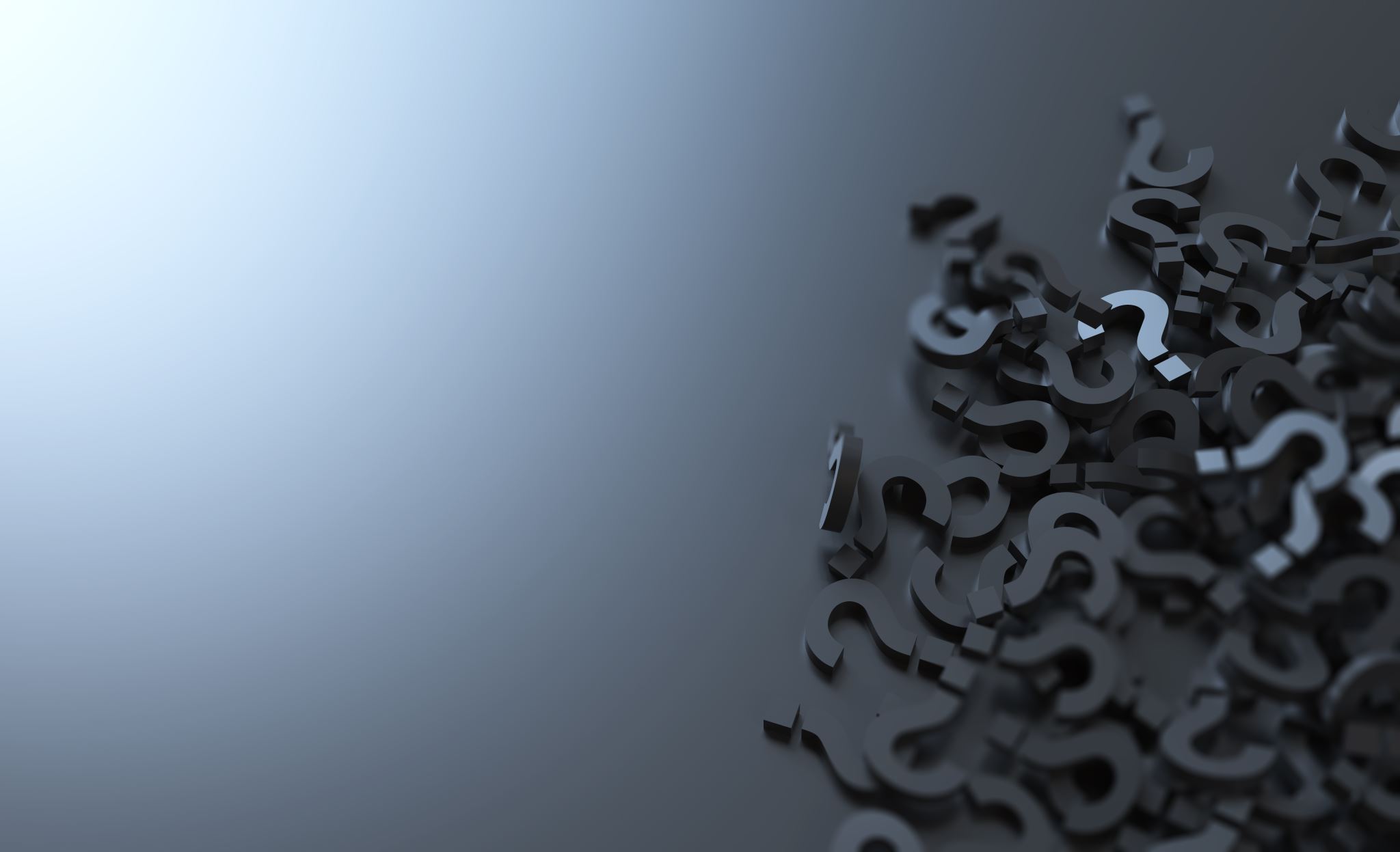 What’s the problem?
[Speaker Notes: In recent online classes, learners seem to be skipping over course content and just attempting to complete the graded assignments, so my mission is to work on design elements in my courses that will ensure that learners are engaging with the learning materials and activities prior to attempting graded work. Other educators have, no doubt, encountered similar problems; therefore, this session will allow for sharing experiences and ideas about what can be done to solve the issue.]
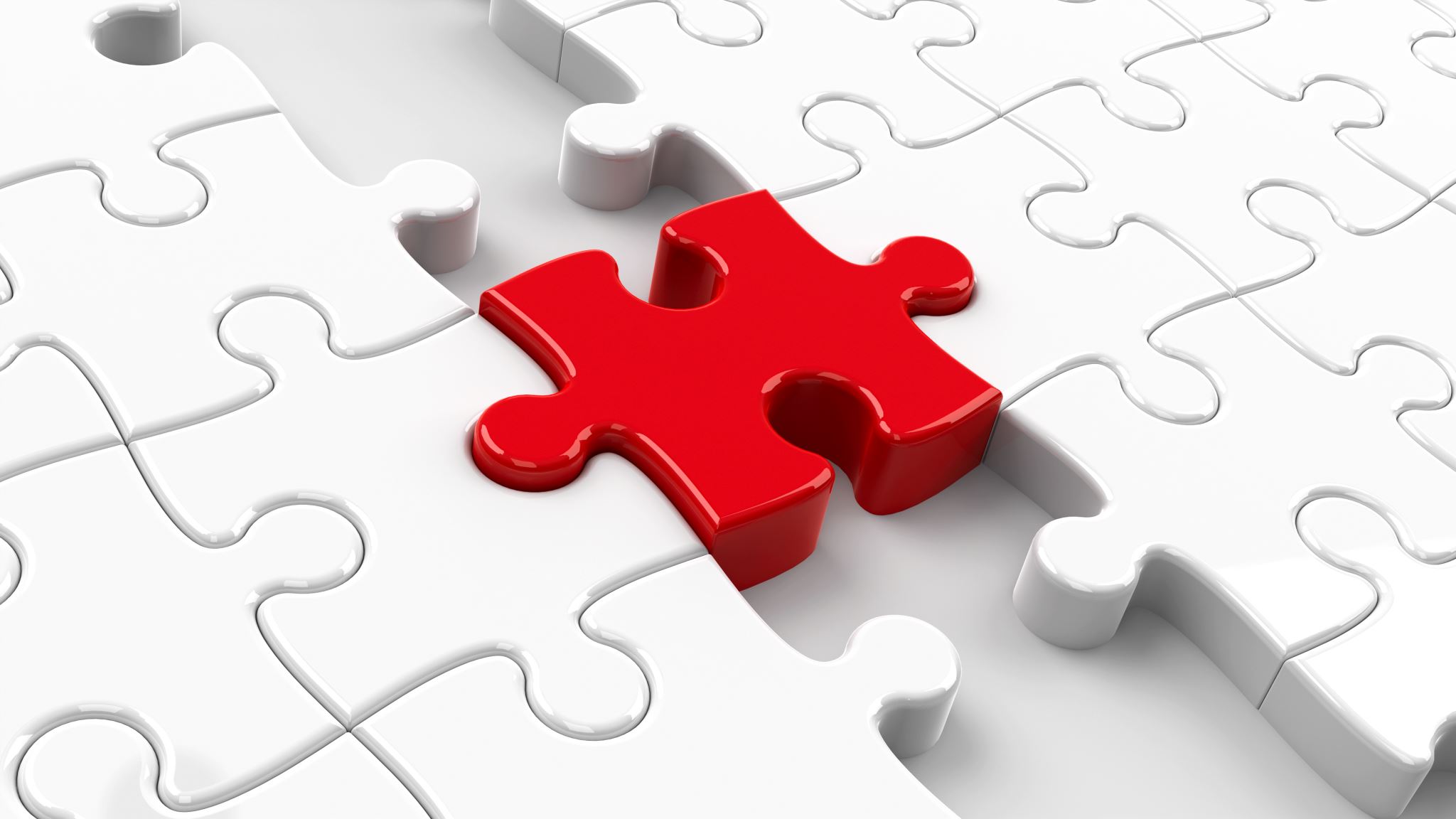 Solution 1: Start on Modules
[Speaker Notes: Also known as SKIP THE HOME PAGE]
Solution 2: The Power of Buttons
[Speaker Notes: Using visual buttons on the home screen to make the Modules easy to reach.]
Solution 3: Step-by-Step
This Photo by Unknown Author is licensed under CC BY-SA-NC
[Speaker Notes: Build modules so that they literally go one step at a time.]
Solution 4: Items on Lockdown
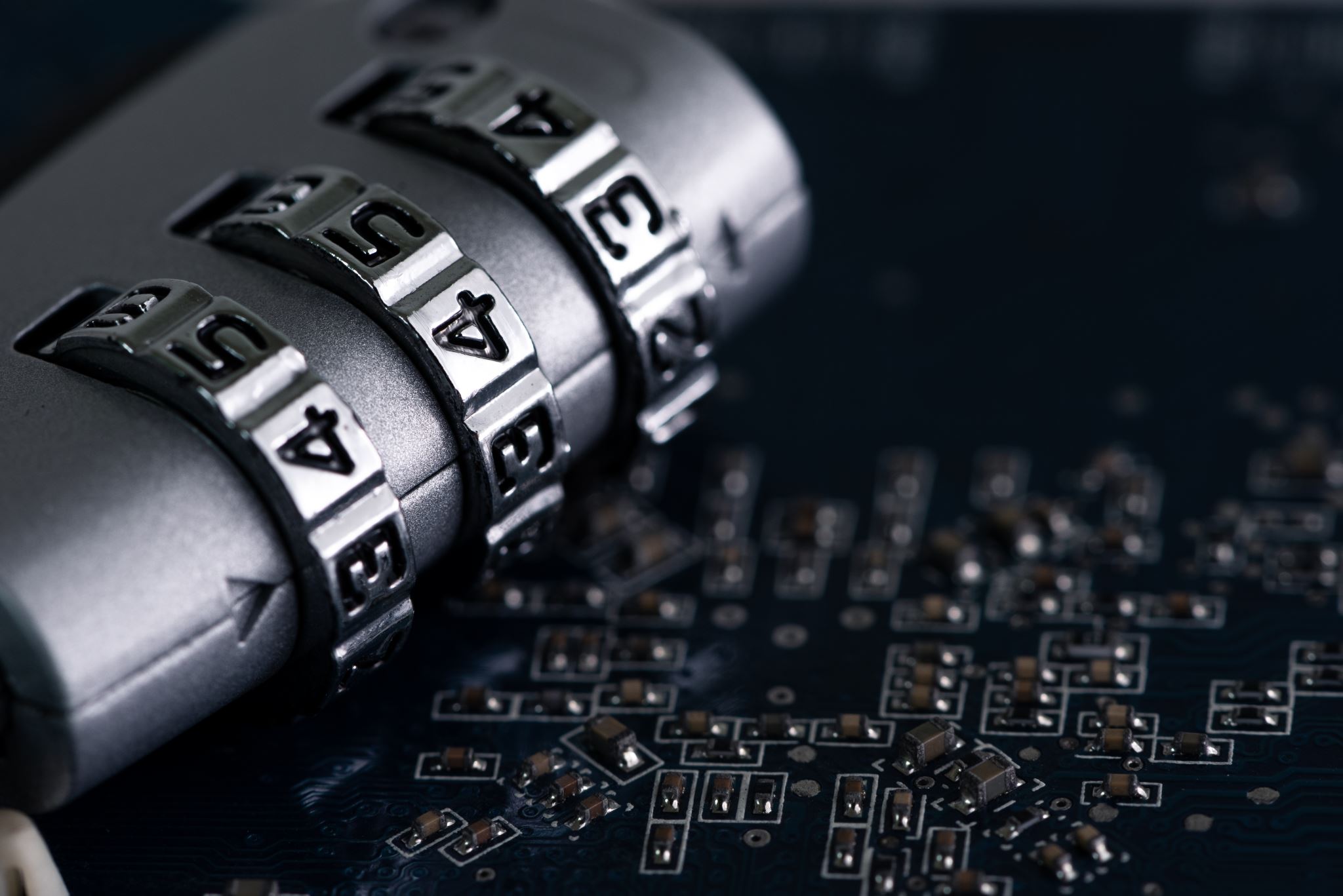 [Speaker Notes: Discuss releasing things one at a time]
Solution 5: Weekly Walkthroughs
This Photo by Unknown Author is licensed under CC BY
Other Ideas
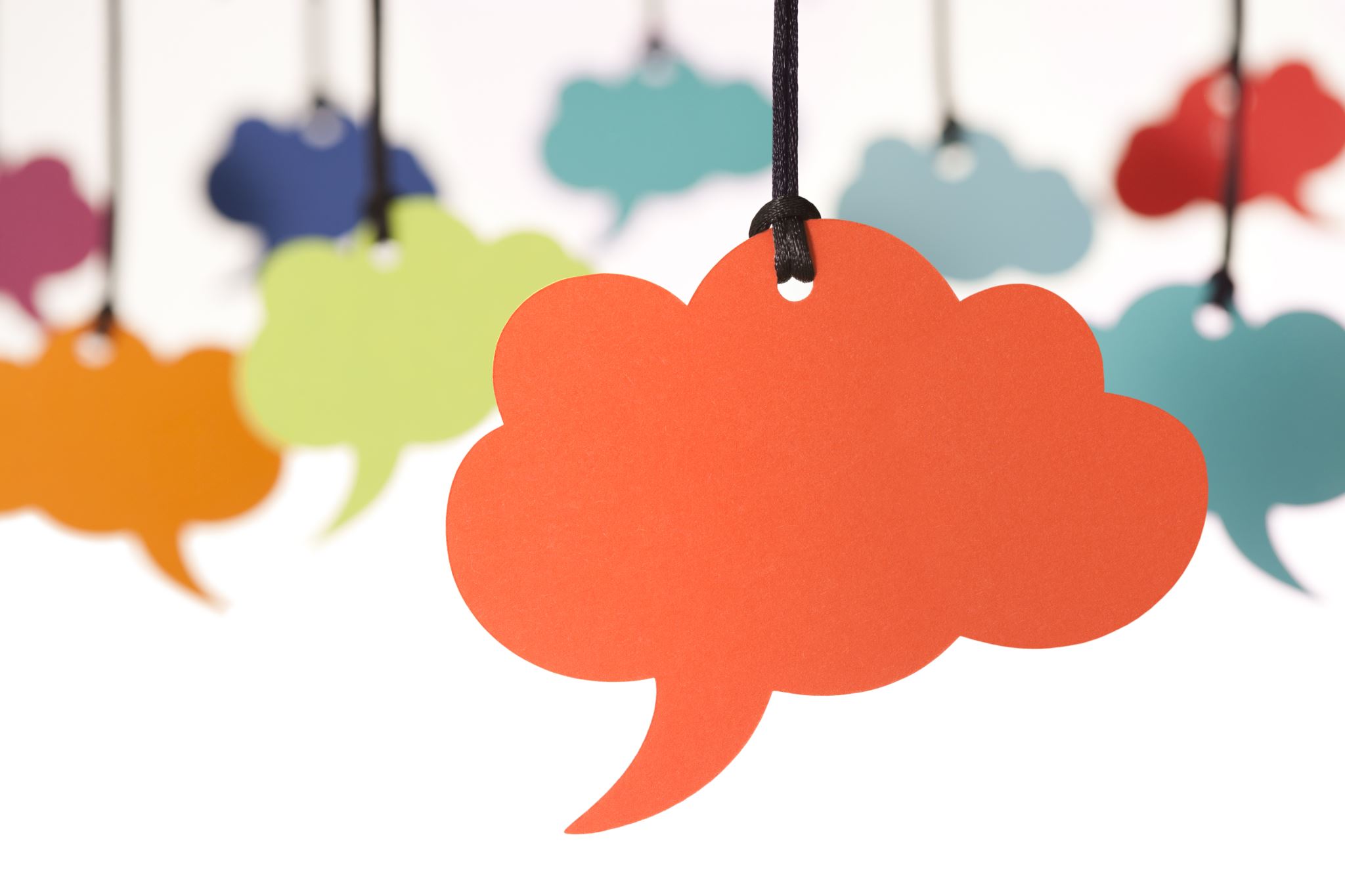 Final Thoughts & Questions?
Thank you for your time today!
Jackie Pierce
piercej@lssc.edu